Підпроект Ліги старшокласників  
“Я – свідомий громадянин України”

“ Вчимося обирати”                                              (вибори органів учнівського самоврядування)
Підготувала                             член шкільного парламенту                               Буцької ЗОШ І-ІІІ ступенів, учениця 10 класу                              Богач Каріна
2019
Мета
Завдання
формування в учнів активної громадської позиції; 
здатність до критики та самокритики;
підвищення правової культури в галузі виборчого права; 
створення умов для розвитку та реалізації  творчого потенціалу підростаючого покоління; 
здатність до розробки проектів та керування ними.
вибори президента учнівського самоврядування в школі;
створення умов для формування правової грамотності майбутніх виборців;
включення учнів в процес самоврядування,  через вдосконалення органів учнівського самоврядування;
створення умов для формування в учнів лідерських задатків;  
вміння визначити проблему  та шляхи іі вирішення.
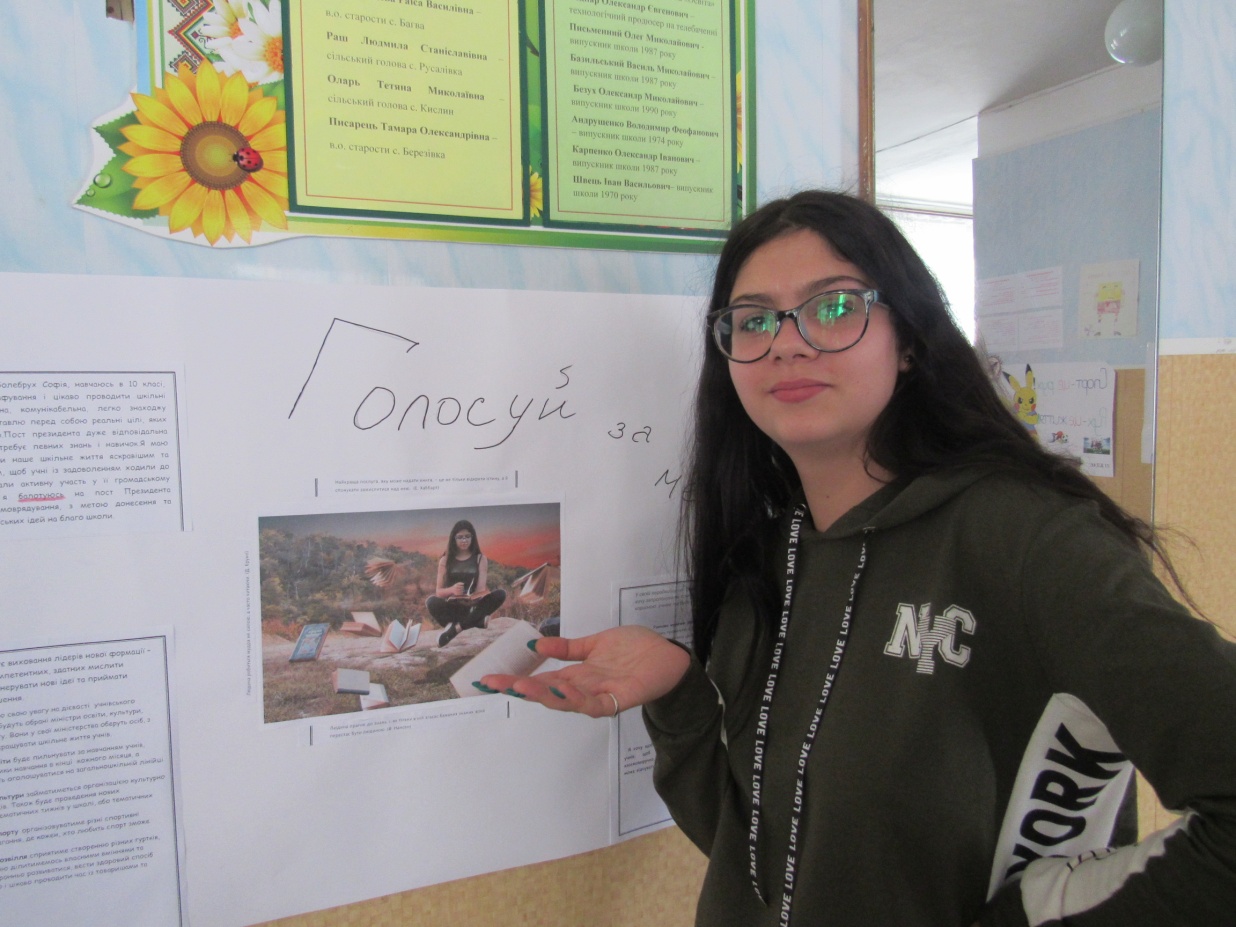 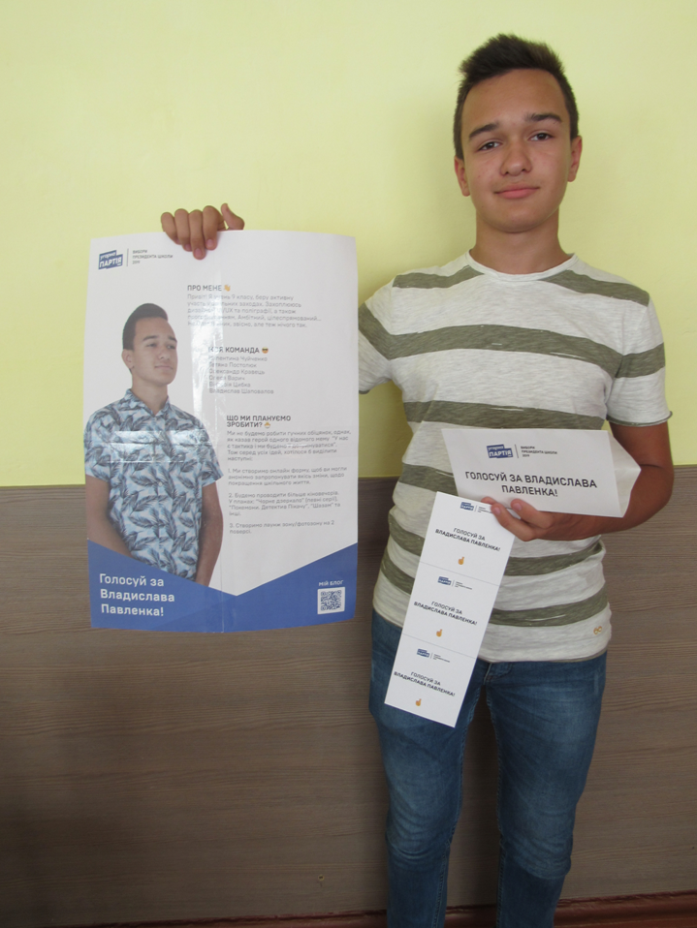 Наші кандидати  на посаду президента шкільного парламенту: учень 9 класу Павленко Владислав та учениця 10 класу  Болебрух Каріна
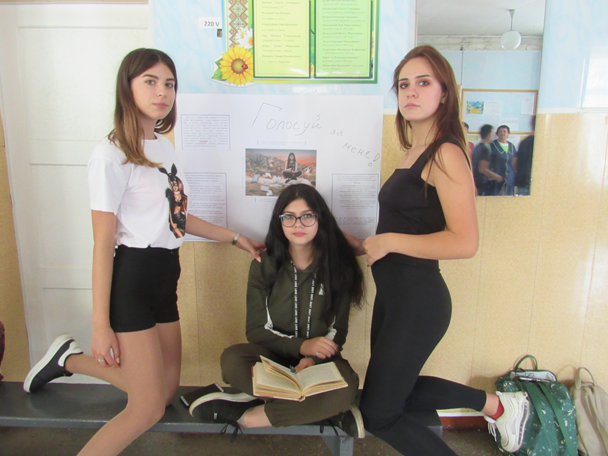 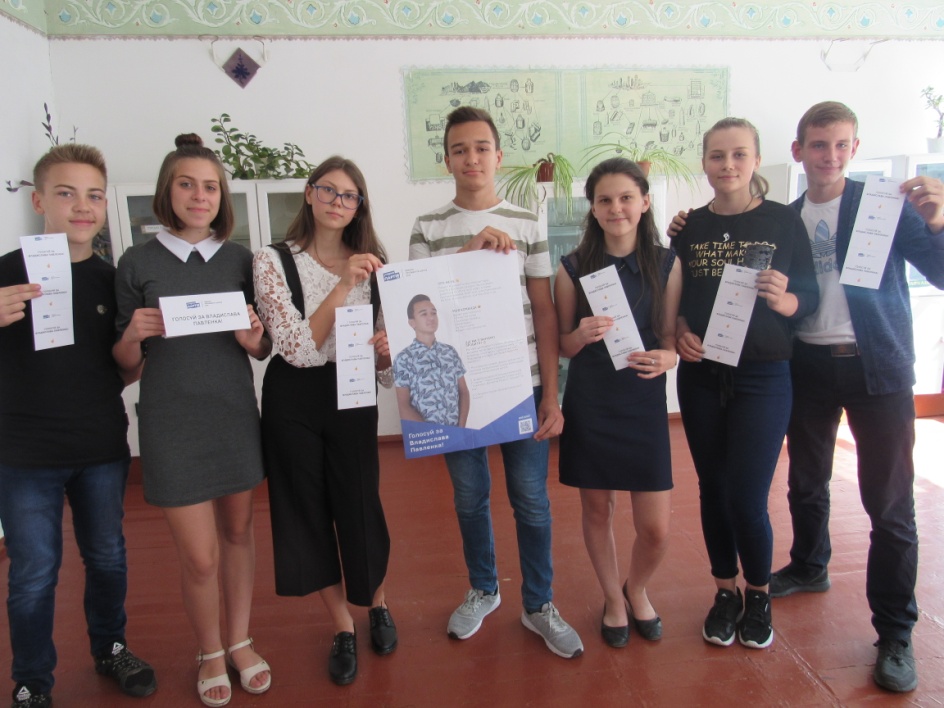 Команди  наших кандидатів
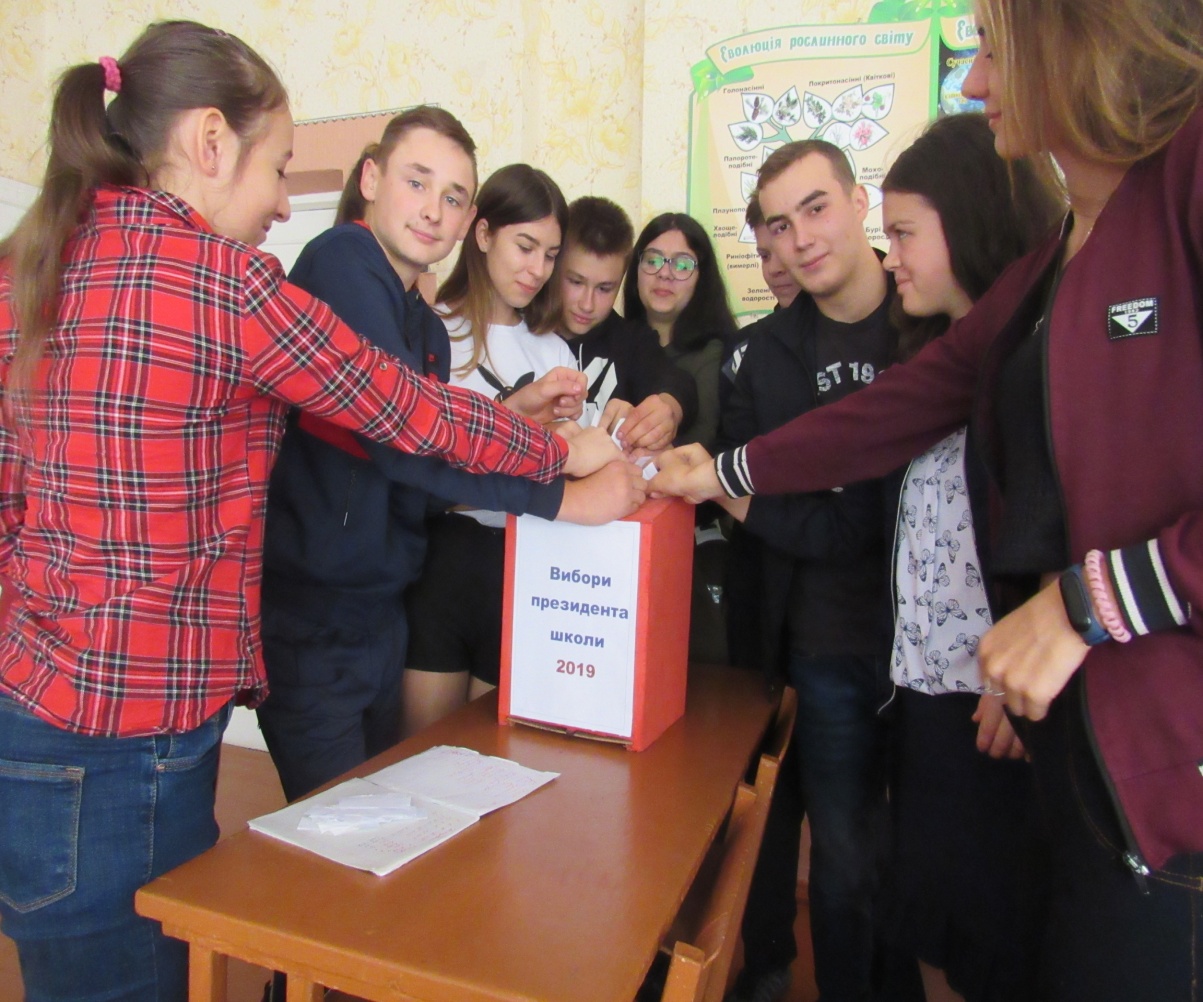 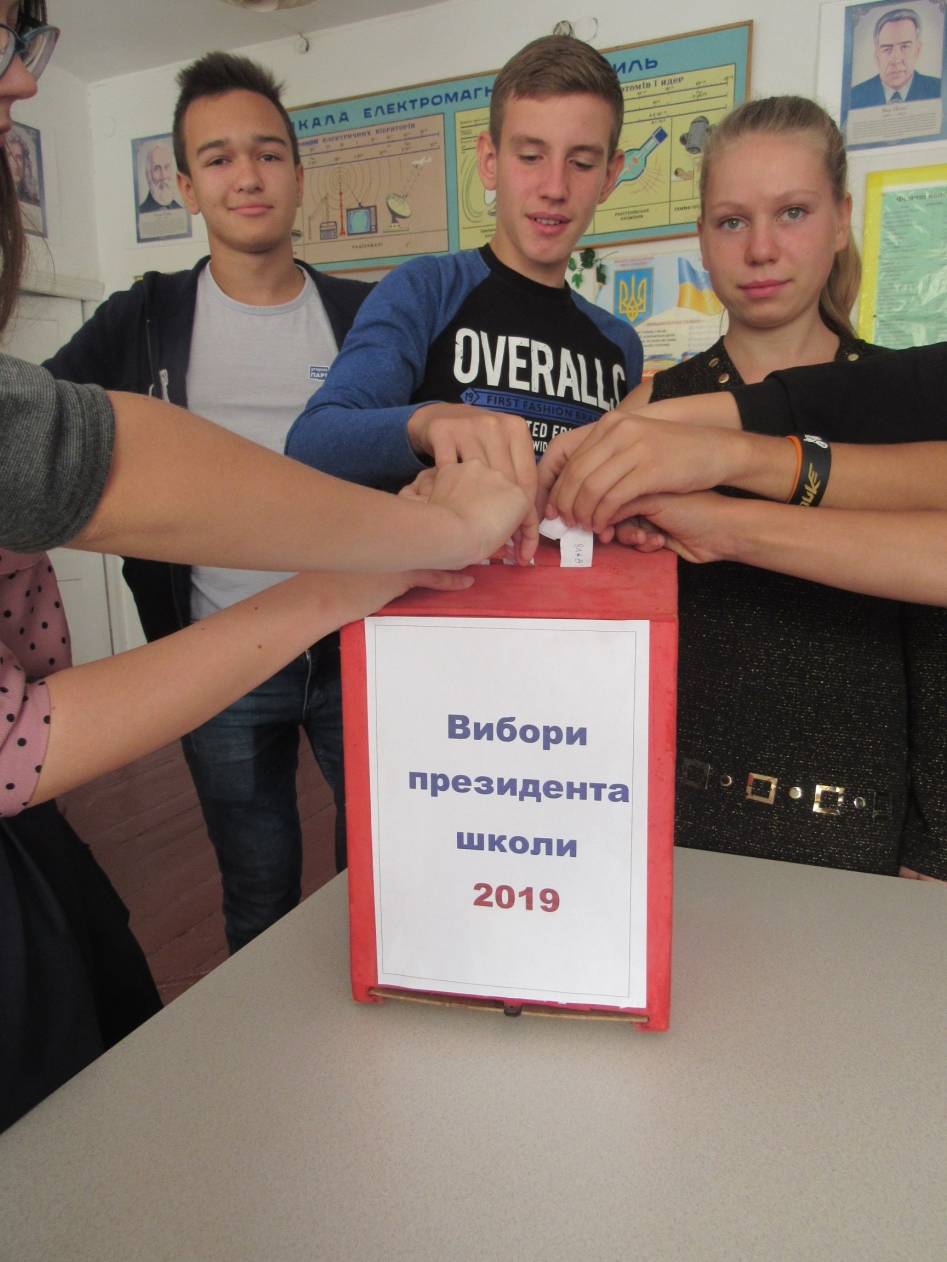 День голосування
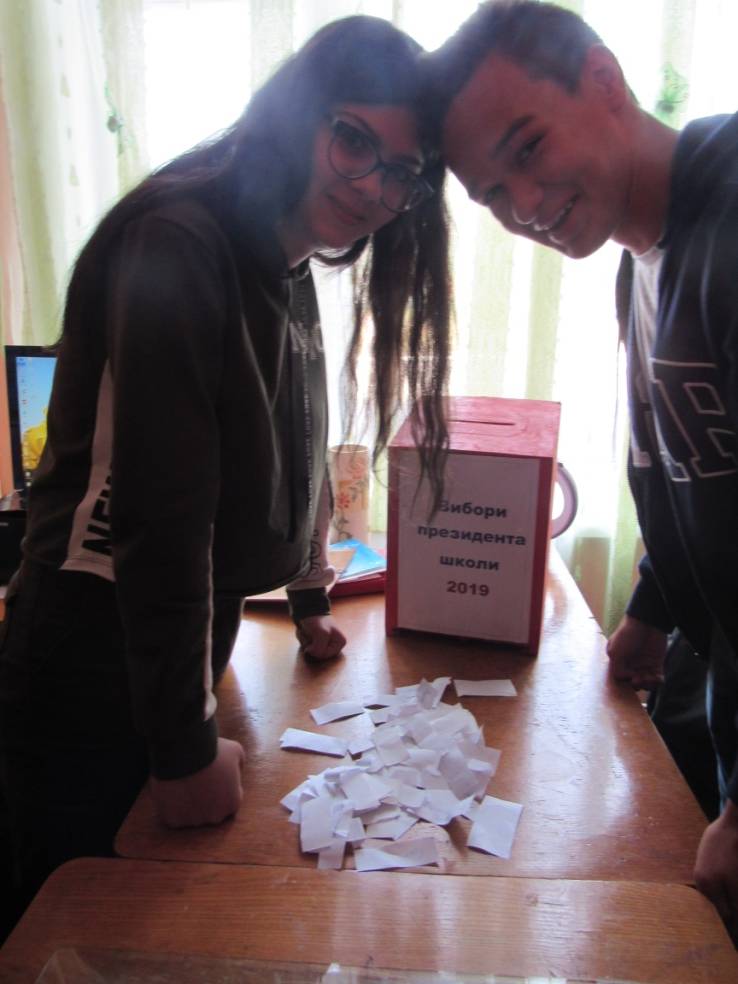 Підрахунок голосів
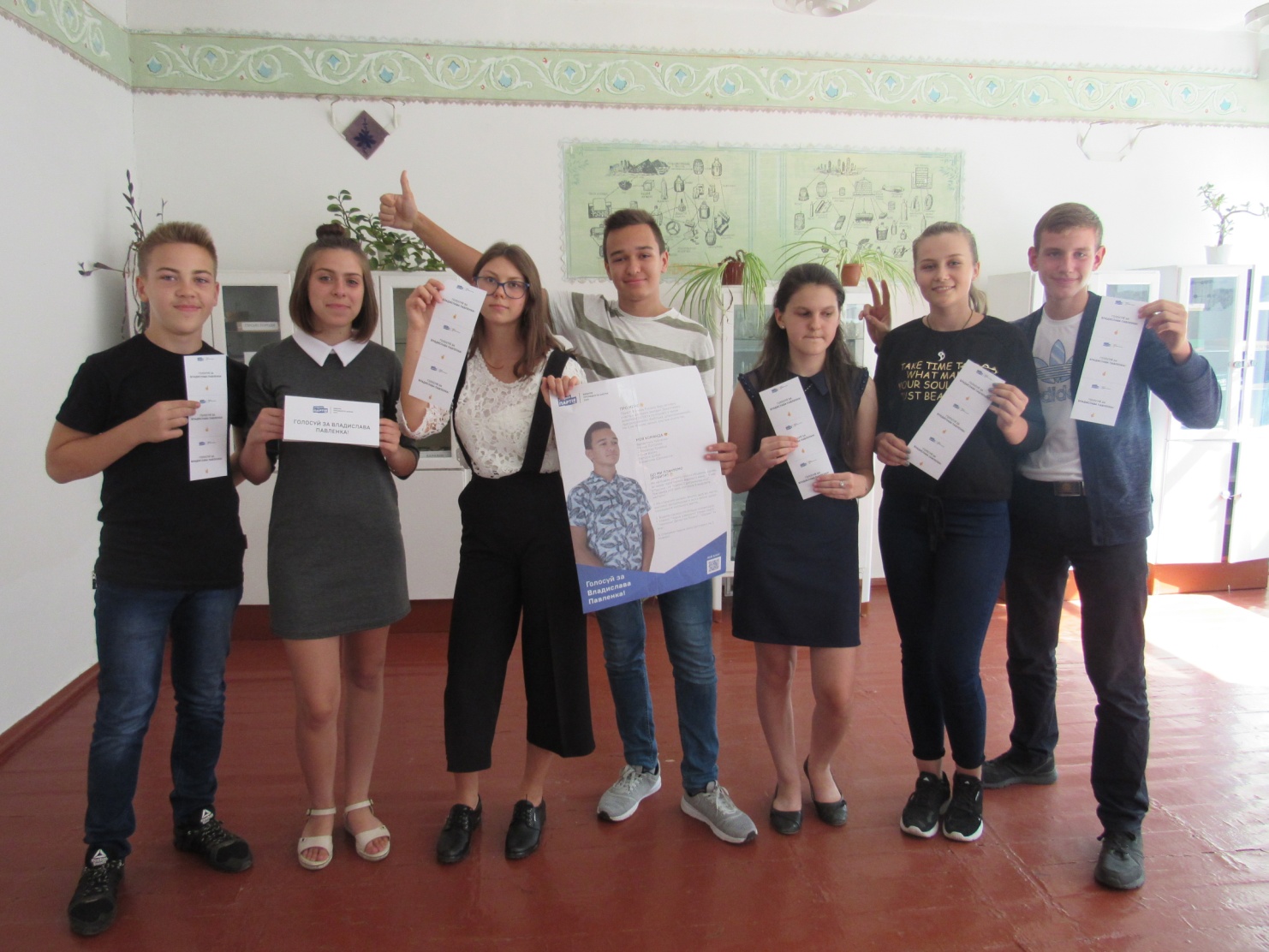 Перемога !!!
 Президент шкільного парламенту та  радники  учнівського  самоврядування школи.
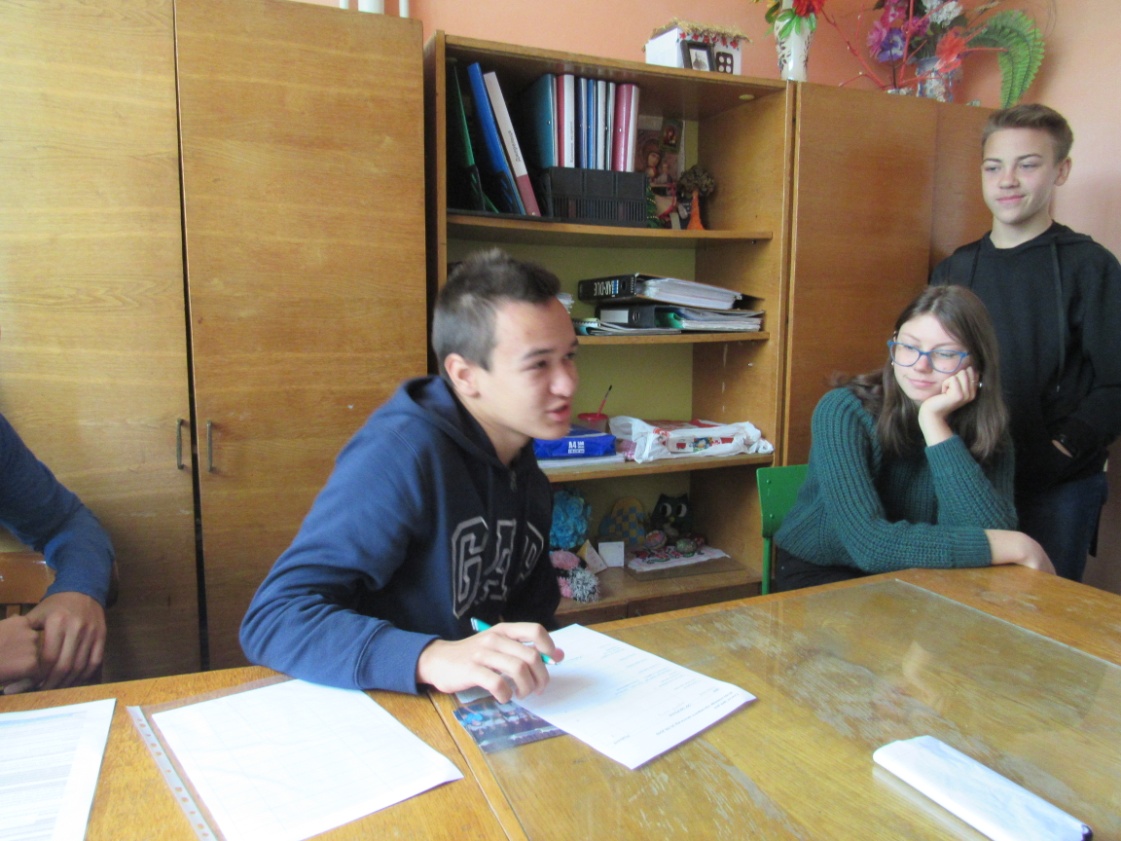 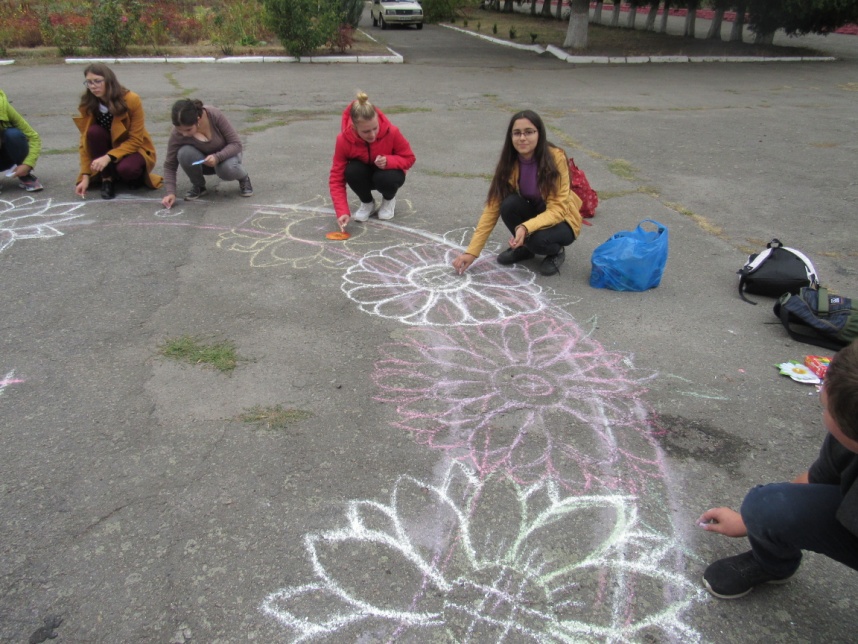 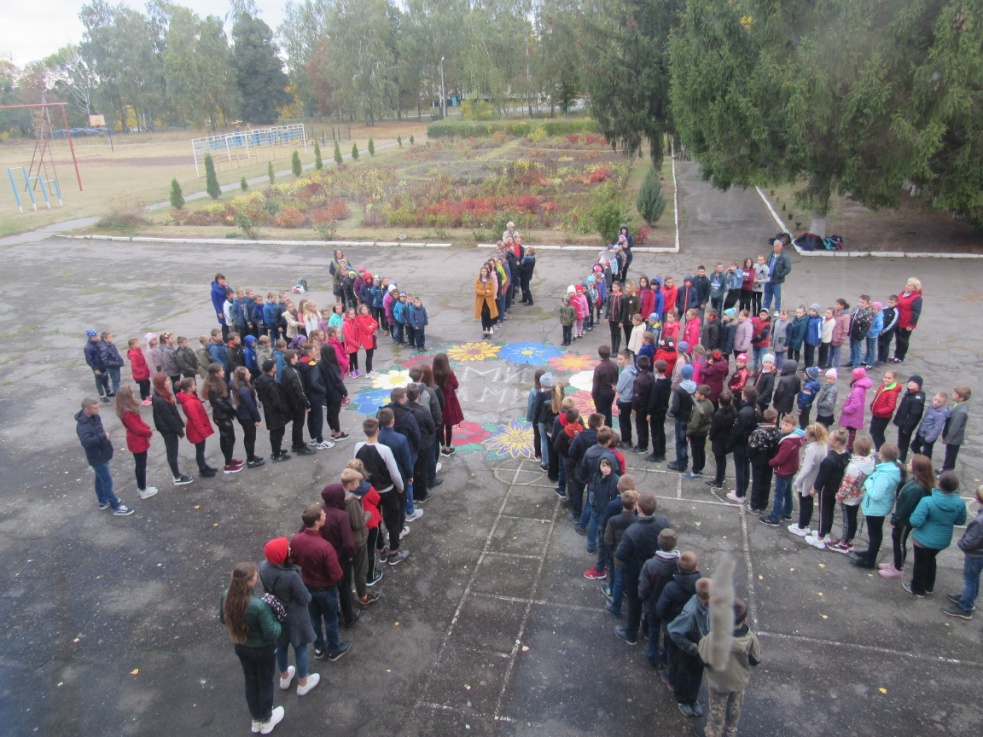 Перше засідання новообраного шкільного парламенту 
та перший його проект «Віночок миру».